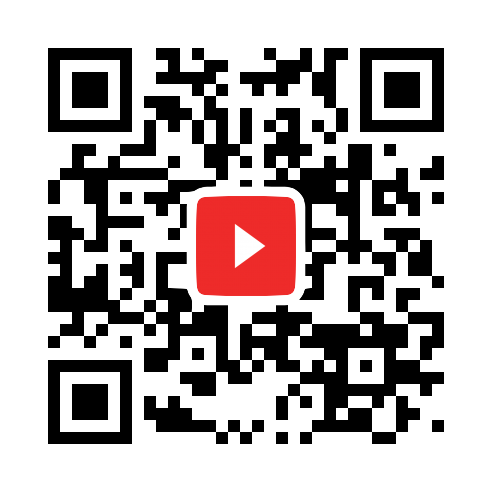 2022.3.12
14:00-17:00
PHÁT TRỰC TIẾP!
Lễ hội Việt Nam tại Kanagawa đã không thể tổ chức trong 2 năm qua
 do ảnh hưởng của đại dịch covid-19.
Khởi động lại với một sự kiện mới được phát trực tiếp trên Youtube!
Chủ đề: “Tái khẳng định kết nối Kanagawa - Việt Nam”　
Giao lưu giữa “người trẻ thế hệ tương lai”
-cây cầu nối giữa Kanagawa và Việt Nam
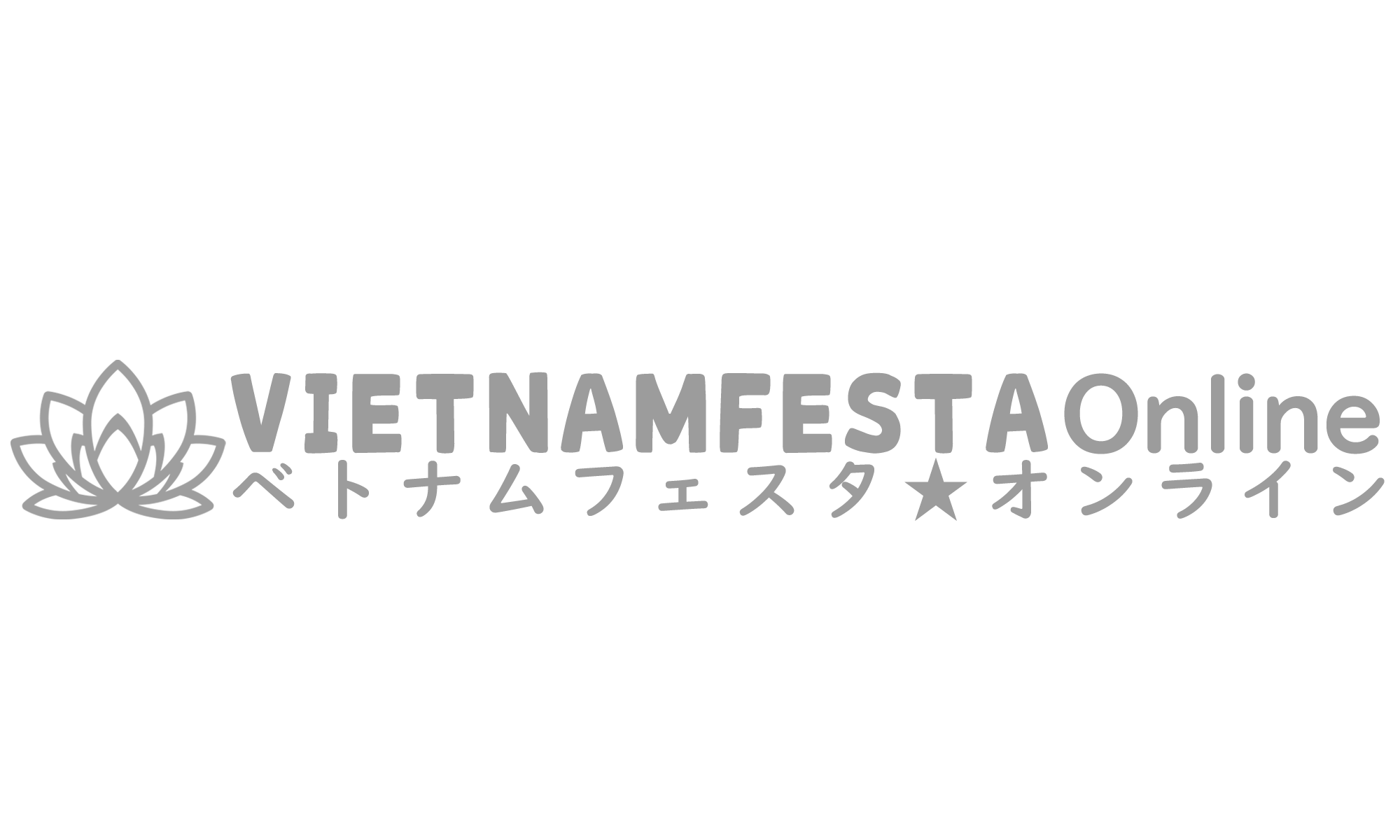 https://www.tvk-yokohama.com/vietnamfesta/
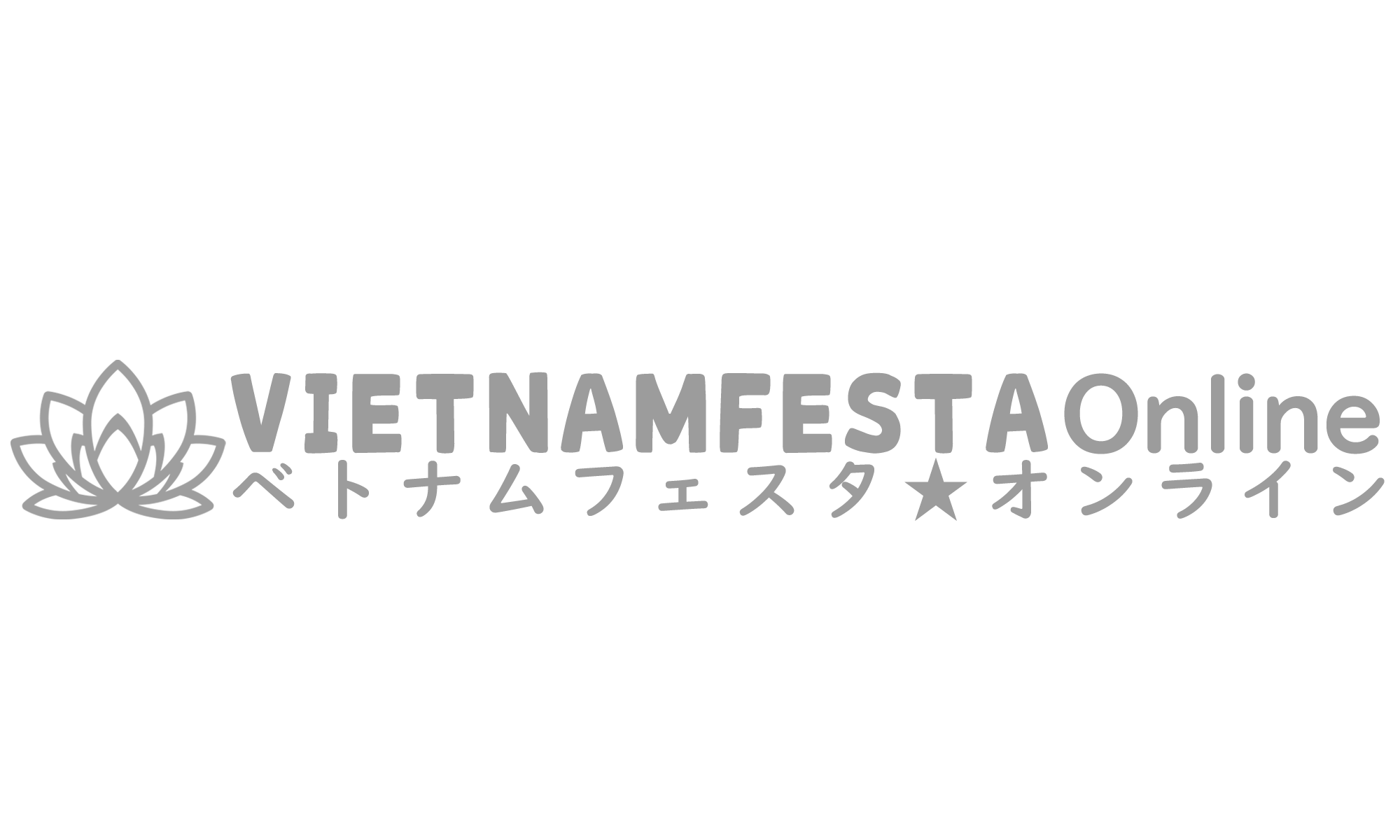 KHÁCH MỜI
CHƯƠNG TRÌNH
Friendship symposium Kanagawa-Việt Nam

Du học sinh Việt Nam – Phiêu lưu tại Enoshima 

Kỳ thi nấu ăn “Bánh xèo” Kanagawa-Việt Nam

Bài hát hữu nghị Nhật-Việt “Màu Xanh (Blue)”
Thống đốc tỉnh Kanagawa KUROIWA YUJI 
Đại sứ Việt Nam tại Nhật Bản VŨ HỒNG NAM 　

Ca sĩ, diễn viên Ueno Yuka 
Ca sĩ kiêm nhạc sĩ Sone Yukie
　Sinh viên/Du học sinh Việt Nam  Sinh viên người Nhật

MC Taniguchi Natsuki　MC/phiên dịch Mai Hoài Giang
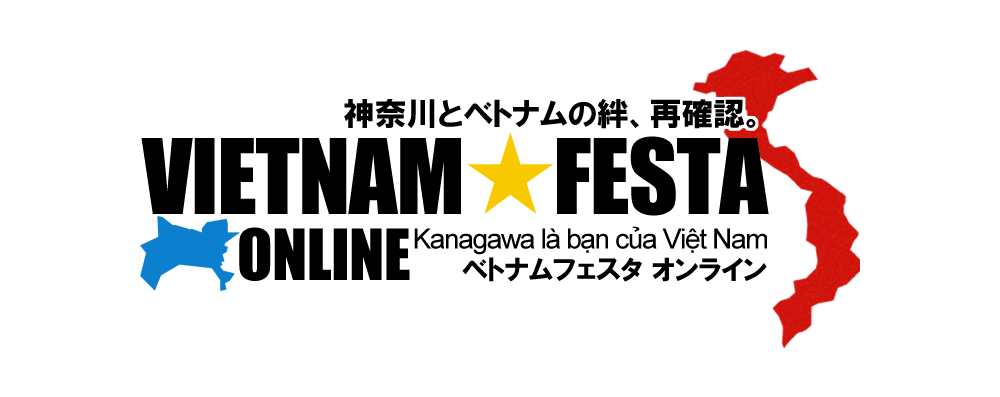 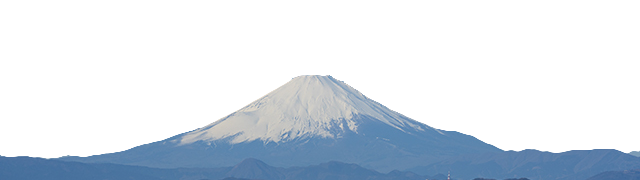 Đơn vị chủ trì: Công ty ｔｖｋ（truyền hình Kanagawa)　　
Đơn vị phối hợp: Đại sứ quán Việt Nam tại Nhật Bản, Ban Tổ chức Lễ hội Việt Nam tại Kanagawa, Chính quyền tỉnh Kanagawa　
Tổ chức sản xuất: Công ty SUPERFINE